Sposoby nabycia przedsiębiorstwa uprawniające do amortyzowania wartości firmy 

Wyrok WSA w Łodzi z 19 grudnia 2017r., I SA/Łd 909/17
Adam Wacławczyk
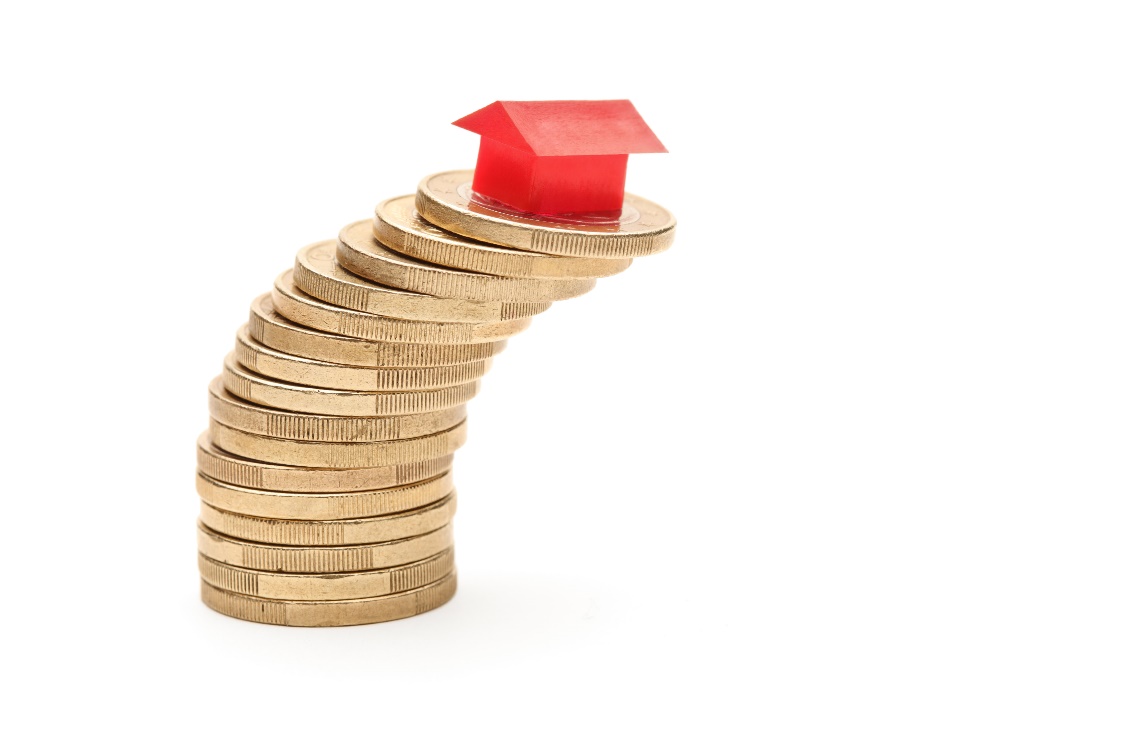 Toruń, 10 marca 2018 r.
1
I SA/Łd 909/17Stan faktyczny
Spółka w ramach prowadzonej działalności gospodarczej nabyła w przeszłości wierzytelność pieniężną wobec spółki X - spółka z ograniczoną odpowiedzialnością S.K.A. w upadłości układowej. Nabycie wierzytelności miało charakter odpłatny, w związku z czym spółka wypłaciła dotychczasowemu wierzycielowi wynagrodzenie ustalone tytułem zapłaty ceny. Należy przy tym zauważyć, że cena, za którą wierzytelność została nabyta przez spółkę była niższa od wartości nominalnej wierzytelności z uwagi na sytuację finansową X. W ten sposób spółka stała się wierzycielem X;
Na podstawie postanowień układu, wierzyciel z grupy I (tj. spółka) przejął (nabył), w ramach zaspokojenia swojej wierzytelności przedsiębiorstwo X, prowadzące działalność w zakresie wynajmu powierzchni handlowych.
Spółka z o.o.
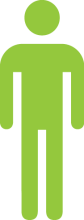 PRZEDSIĘBIORSTWO
WIERZYTELNOŚĆ
S.K.A.
2
I SA/Łd 909/17Stan faktyczny
W skład nabytego przedsiębiorstwa wchodzą zarówno środki trwałe, jak i wartości niematerialne lub prawne (określane dla ułatwienia wywodu łącznie jako: "nieruchomość", z uwagi na ich związek z nabytą nieruchomością służącą prowadzeniu działalności przedsiębiorstwa) oraz składniki majątku nie będące środkami trwałymi ani wartościami niematerialnymi i prawnymi wchodzące w skład przedsiębiorstwa (dalej łącznie: "inne składniki majątkowe"). 
Nieruchomość (czyli zgodnie z przyjętą definicją: środki trwałe i wartości niematerialne i prawne przedsiębiorstwa) została nabyta przez spółkę na mocy samego układu - tj. układ w momencie uprawomocnienia się postanowienia o jego zatwierdzeniu, tj. 20 kwietnia 2017 r., był samodzielnym tytułem prawnym do przejścia własności nieruchomości na rzecz spółki.
I SA/Łd 909/17Stan faktyczny
Inne składniki majątkowe (czyli zgodnie z przyjętą definicją: składniki majątku nie będące środkami trwałymi ani wartościami niematerialnymi i prawnymi) zostały natomiast nabyte przez spółkę od X na podstawie odrębnej umowy sprzedaży zawartej na podstawie układu. Układ określa cenę, po której spółka obowiązana była zakupić inne składniki majątkowe X na podstawie umowy.
Dla potrzeb rozpatrywania wniosku należy przyjąć założenie, że nabyta przez spółkę nieruchomość oraz inne składniki majątkowe i przejęte zobowiązania stanowią łącznie przedsiębiorstwo, które spełnia definicję przedsiębiorstwa lub zorganizowanej części przedsiębiorstwa, zgodnie z art. 4a pkt 3 lub 4 u.p.d.o.p.
Sp. z o.o.
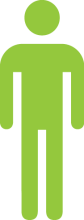 PRZEDSIĘBIORSTWO
WIERZYTELNOŚĆ
S.K.A.
I SA/Łd 909/17Pytanie podatnika
PYTANIE PODATNIKA
W jaki sposób należy ustalić wartość firmy powstałej w wyniku nabycia przez wnioskodawcę przedsiębiorstwa oraz pozostałych składników majątkowych? 
W jakiej wysokości wnioskodawca powinien ustalić koszty uzyskania przychodu w przypadku odpłatnego zbycia poszczególnych składników majątku wchodzących w skład przedsiębiorstwa?
Sp. z o.o.
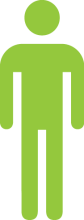 PRZEDSIĘBIORSTWO
WIERZYTELNOŚĆ
S.K.A.
5
5
I SA/Łd 909/17Stan prawny
Art. 16b ust. 2 u.p.d.o.p.
Amortyzacji podlegają również, z zastrzeżeniem art. 16c, niezależnie od przewidywanego okresu używania:

2) wartość firmy, jeżeli wartość ta powstała w wyniku nabycia przedsiębiorstwa lub jego zorganizowanej części w drodze: 
a) kupna, 
b) przyjęcia do odpłatnego korzystania, a odpisów amortyzacyjnych, zgodnie z przepisami rozdziału 4a, dokonuje korzystający, 
c) wniesienia do spółki na podstawie przepisów o komercjalizacji i prywatyzacji,
6
I SA/Łd 909/17Stan prawny
art. 16g ust. 2 u.p.d.o.p.
2. Wartość początkową firmy stanowi dodatnia różnica między ceną nabycia przedsiębiorstwa lub jego zorganizowanej części, ustaloną zgodnie z ust. 3 i 5, albo nominalną wartością wydanych udziałów (akcji) w zamian za wkład niepieniężny a wartością rynkową składników majątkowych wchodzących w skład kupionego, przyjętego do odpłatnego korzystania albo wniesionego do spółki albo spółki niebędącej osobą prawną przedsiębiorstwa lub jego zorganizowanej części, odpowiednio z dnia kupna, przyjęcia do odpłatnego korzystania albo wniesienia do spółki albo spółki niebędącej osobą prawną.
7
I SA/Łd 909/17Stan prawny
Art. 16g ust. 10 u.p.d.o.p.
W razie nabycia w drodze kupna lub przyjęcia do odpłatnego korzystania przedsiębiorstwa lub jego zorganizowanej części, łączną wartość początkową nabytych środków trwałych oraz wartości niematerialnych i prawnych stanowi:

1) suma ich wartości rynkowej - w przypadku wystąpienia dodatniej wartości firmy, ustalonej zgodnie z ust. 2;

2) różnica między ceną nabycia przedsiębiorstwa lub jego zorganizowanej części, ustaloną zgodnie z ust. 3 i 5, a wartością składników majątkowych niebędących środkami trwałymi ani wartościami niematerialnymi i prawnymi - w przypadku niewystąpienia dodatniej wartości firmy.;,
8
I SA/Łd 909/17Stan prawny
Art. 16g ust. 1 pkt 6 u.p.d.o.p.
Za wartość początkową środków trwałych oraz wartości niematerialnych i prawnych, z uwzględnieniem ust. 2-14, uważa się:

6) w razie nabycia, w następstwie wykonania świadczenia niepieniężnego, o którym mowa w art. 14a - wartość wierzytelności (należności) uregulowanej w wyniku wykonania świadczenia niepieniężnego, o którym mowa w tym przepisie; przepis ust. 3 stosuje się odpowiednio;,
9
I SA/Łd 909/17Rozstrzygnięcie WSA
Wyrok WSA w Łodzi z 19.12.2017 roku, I SA/Łd 909/17
„Porównując czynność sprzedaży przedsiębiorstwa oraz czynność przejęcia przedsiębiorstwa w ramach zaspokojenia swojej wierzytelności, dostrzec należy rysujące się między nimi znaczne różnice. Sprzedaż jest czynnością prawną konsensualną, wzajemną, odpłatną, kauzalną i zobowiązującą, która polega na przeniesieniu przez sprzedawcę na kupującego własności rzeczy za umówioną cenę. Obowiązkiem kupującego jest rzecz odebrać i zapłacić cenę. Stronami umowy sprzedaży mogą być osoby fizyczne, prawne i inne podmioty. Przedmiotem świadczenia kupującego jest zawsze cena, wyrażona pieniądzu. Cech takich nie nosi czynność przejęcia przedsiębiorstwa w ramach zaspokojenia wcześniej nabytej wierzytelności skutecznej wobec tego przedsiębiorstwa. Jak słusznie wskazał organ interpretacyjny zdarzenie takie jest w istocie konwersją wierzytelności na Przedsiębiorstwo, w skład którego wchodzą zarówno środki trwałe jak i wartości niematerialne i prawne (świadczenie niepieniężne).
Nabycie wierzytelności, a następnie jej konwersja na świadczenie niepieniężne nie jest zatem tym samym co nabycie ( kupno ) przedsiębiorstwa”
10
Sposoby nabycia przedsiębiorstwa a wartość firmyStanowiska organów podatkowych w przypadku datio in solutum
IPPB5/423-644/14-2/AM
Pod pojęciem "kupna" na gruncie wskazanego powyżej przepisu należy rozumieć odpłatne nabycie, w którym mieścić się będzie nabycie Przedsiębiorstwa Spółki Zależnej przez Wnioskodawcę w sposób opisany w niniejszym wniosku, tj. na podstawie Umowy Przeniesienia Przedsiębiorstwa opartej o instytucję "datio in solutum". W związku z powyższym należy uznać, że w przypadku, gdy przy nabyciu Przedsiębiorstwa przez Wnioskodawcę wystąpi dodatnia wartość firmy w rozumieniu art. 16g ust. 2u.p.d.o.p. - tzn. jeżeli wartość wierzytelności Wnioskodawcy wobec Spółki Zależnej z tytułu Wynagrodzenia za Umarzane Udziały będzie wyższa niż wartość rynkowa składników majątkowych wchodzących w skład Przedsiębiorstwa - będzie ona podlegać amortyzacji na podstawie wskazanego powyżej art. 16b ust. 2 pkt 2 lit. a u.p.d.o.p.
11
Sposoby nabycia przedsiębiorstwa a wartość firmyStanowiska organów podatkowych w przypadku datio in solutum
IPPB5/423-644/14-2/AM
Pod pojęciem "kupna" na gruncie wskazanego powyżej przepisu należy rozumieć odpłatne nabycie, w którym mieścić się będzie nabycie Przedsiębiorstwa Spółki Zależnej przez Wnioskodawcę w sposób opisany w niniejszym wniosku, tj. na podstawie Umowy Przeniesienia Przedsiębiorstwa opartej o instytucję "datio in solutum". W związku z powyższym należy uznać, że w przypadku, gdy przy nabyciu Przedsiębiorstwa przez Wnioskodawcę wystąpi dodatnia wartość firmy w rozumieniu art. 16g ust. 2u.p.d.o.p. - tzn. jeżeli wartość wierzytelności Wnioskodawcy wobec Spółki Zależnej z tytułu Wynagrodzenia za Umarzane Udziały będzie wyższa niż wartość rynkowa składników majątkowych wchodzących w skład Przedsiębiorstwa - będzie ona podlegać amortyzacji na podstawie wskazanego powyżej art. 16b ust. 2 pkt 2 lit. a u.p.d.o.p.
12
Sposoby nabycia przedsiębiorstwa a wartość firmyStanowiska organów podatkowych w przypadku datio in solutum
IBPBI/2/423-1479/14/AP, DIS w Katowicach, z dnia 9 marca 2015 r.
	
IBPBI/2/423-750/14/JD, DIS w Katowicach, z dnia 24 września 2014 r.	

ITPB3/423-250a/14/DK, DIS w Bydgoszczy, z dnia 23 września 2014 r.	

IPPB5/423-644/14-2/AM, DIS w Warszawie, z dnia 21 sierpnia 2014 r.	

IPPB5/423-287/13-2/MK, DIS w Warszawie, z dnia 18 lipca 2013 r.	

ITPB3/423-94a/13/PS, DIS w Bydgoszczy, z dnia 8 maja 2013 r.	134
13
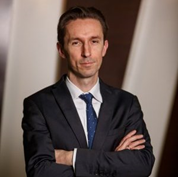 Adam Wacławczyk
awaclawczyk@deloittece.com
Tel. 695 668 437
Doradca podatkowy nr 10148
Nazwa Deloitte odnosi się do jednej lub kilku jednostek Deloitte Touche Tohmatsu Limited, prywatnego podmiotu prawa brytyjskiego z ograniczoną odpowiedzialnością i jego firm członkowskich, które stanowią oddzielne i niezależne podmioty prawne. Dokładny opis struktury prawnej Deloitte Touche Tohmatsu Limited oraz jego firm członkowskich można znaleźć na stronie www.deloitte.com/pl/onas. 
Deloitte świadczy usługi audytorskie, konsultingowe, doradztwa podatkowego i finansowego klientom z sektora publicznego oraz prywatnego, działającym w różnych branżach. Dzięki globalnej sieci firm członkowskich obejmującej 150 krajów oferujemy najwyższej klasy umiejętności, doświadczenie i wiedzę w połączeniu ze znajomością lokalnego rynku. Pomagamy klientom odnieść sukces niezależnie od miejsca i branży, w jakiej działają. Ponad 225 000 pracowników Deloitte na świecie realizuje misję firmy: wywierać pozytywny wpływ na środowisko i otoczenie, w którym żyją i pracują. 
Deloitte Central Europe to regionalna jednostka działająca w ramach Deloitte Central Europe Holdings Limited, członka Deloitte Touche Tohmatsu Limited w Europie Środkowej. Usługi świadczą spółki zależne i stowarzyszone z Deloitte Central Europe Holdings Limited, które stanowią odrębne i niezależne podmioty prawne. Spółki zależne i stowarzyszone z Deloitte Central Europe Holdings Limited to jedne z wiodących firm świadczących usługi profesjonalne; zatrudniają łącznie ponad 5000 pracowników w 41 biurach w 17 krajach Europy Środkowej. 
© 2018 Deloitte Polska.